Materialien MIT! Good-Practice
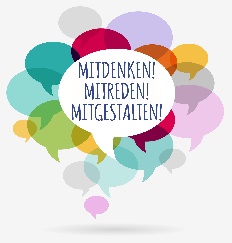 Thema: Klassensprecheraktionstage – Der Komplimentetag
Schule: Grundschule Berg am Laim
Materialien Good-Practice
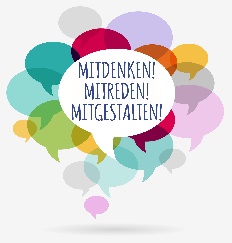 Klassensprecheraktionstage der Grundschule Berg am Laim
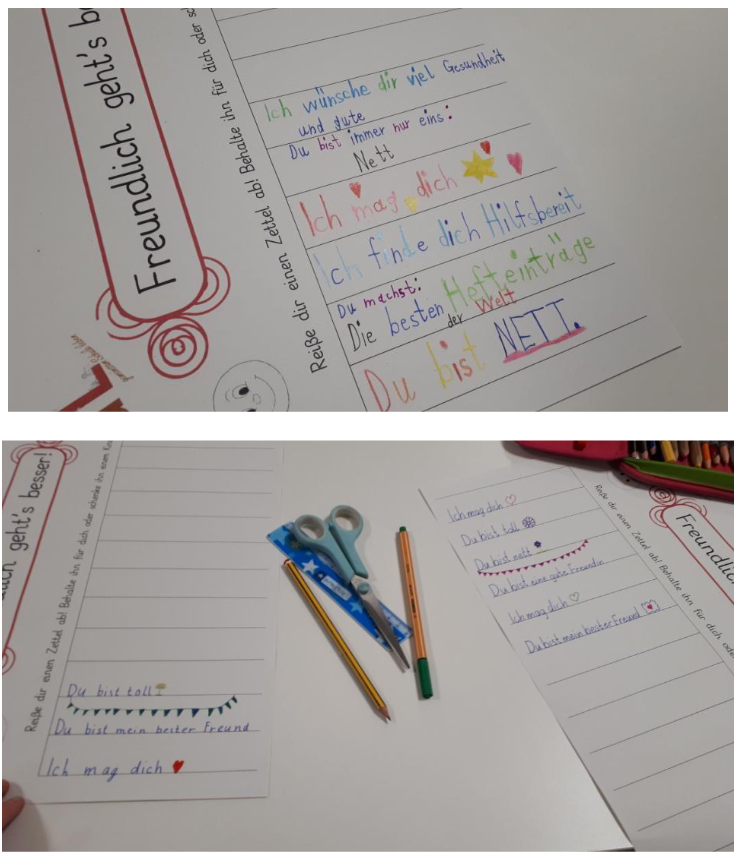 Abrisszettel

Die Klassensprecherinnen und Klassensprecher notieren auf Abrisszetteln Komplimente, die im Anschluss aufgehängt werden. Die Schülerinnen und Schüler können diese am Komplimentetag abreißen und verteilen.

Für eigene Ideen gibt es  Blankovorlagen zum Abreißen.
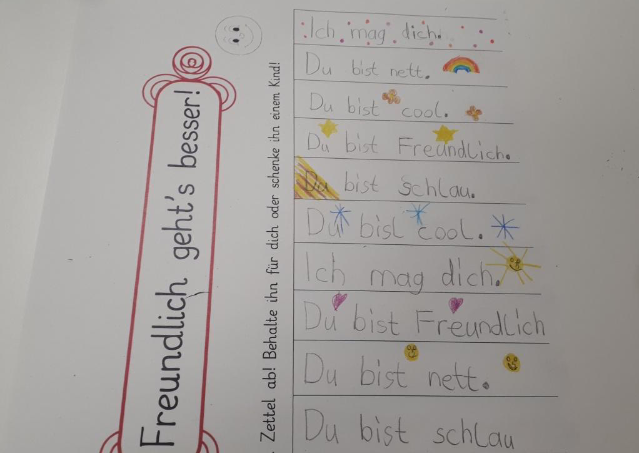 Materialien Good-Practice
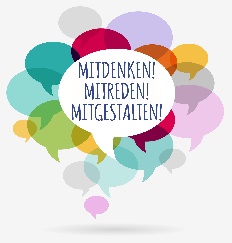 Klassensprecheraktionstage der Grundschule Berg am Laim
Vorlage Abrisszettel
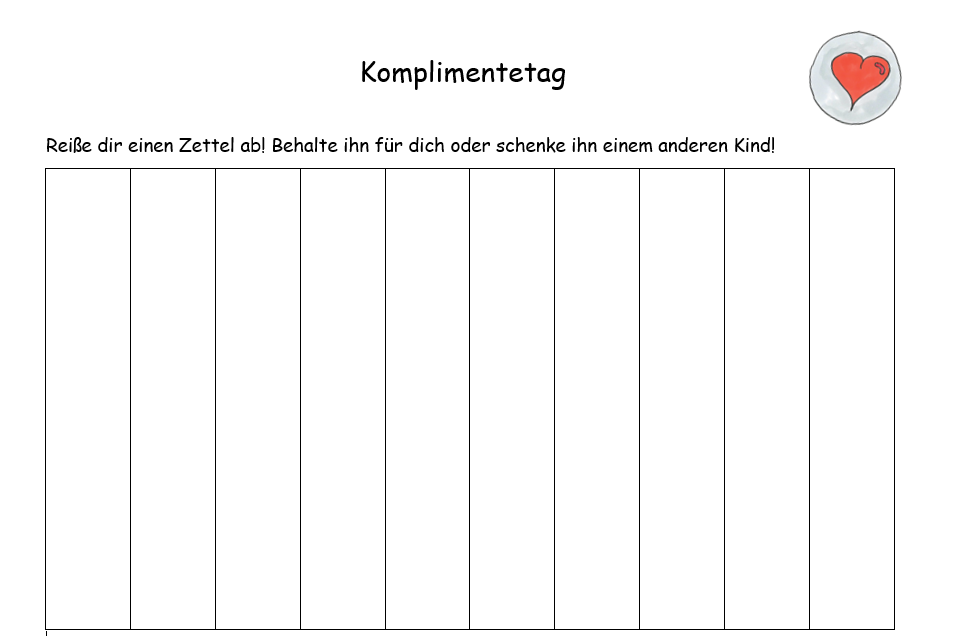